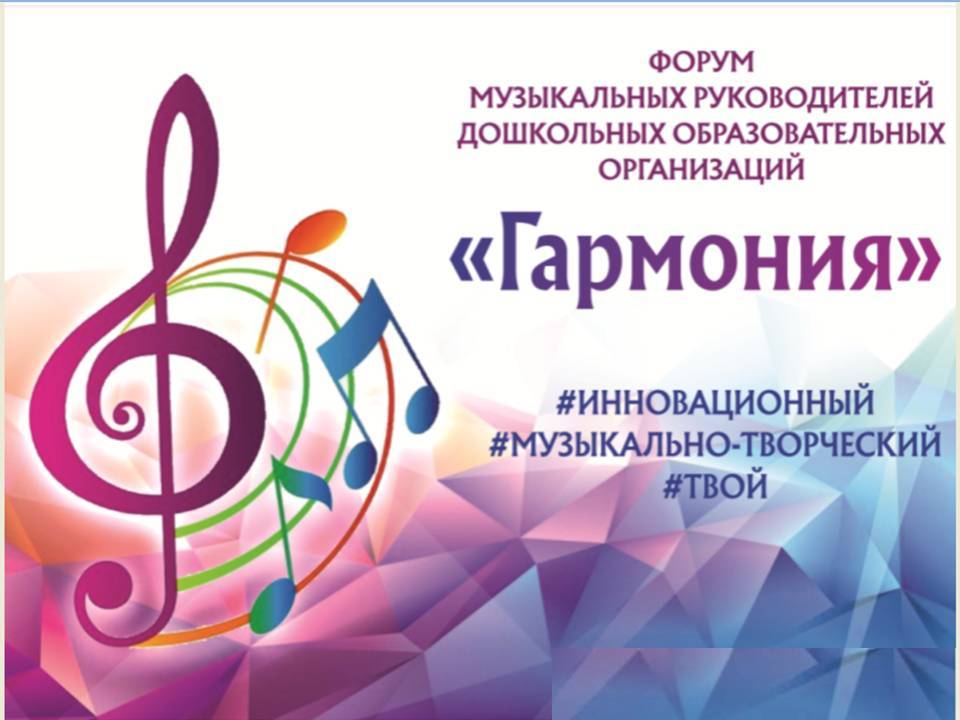 30 апреля 2025 год
МО Карпинск
Музыкальное развитие и воспитание детей: опыт, проблемы, перспективы
Тема выступления:
ФИО,
должность, ОУ, территория